Новые направления в предметной области «Технология»
Учитель технологии ГБОУ СОШ № 11
Бутров Д. А.
Логика обновления содержания
Рабочая программа
Учебники 
и УМК
ПРОЕКТФГОС начального общего образования
ПРОЕКТФГОС основного общего образования
ПРЕДЛОЖЕНИЯФГОС основного общего образования
Основное общее образование: модули
компьютерное черчение, промышленный дизайн; 
3D-моделирование, прототипирование, технологии цифрового производства в области обработки материалов (ручной и станочной, в том числе станками с числовым программным управлением и лазерной обработкой), аддитивные технологии;
нанотехнологии; 
робототехника и системы автоматического управления;
технологии электротехники, электроники и электроэнергетики; строительство; 
транспорт; 
агро- и биотехнологии; 
обработка пищевых продуктов; 
технологии умного дома и интернета вещей, 
СМИ, реклама, маркетинг
Вариативность содержания, модулей
«адаптировать ФГОС общего образования и примерные основные общеобразовательные программы к новым целям и задачам предметной области «Технология», предусматривая вариативность ее освоения…» (Концепция, п. 1)
«Все перечисленные направления должны быть разработаны с учетом общемировых стандартов (на основе стандартов Ворлдскиллс) и специфики и потребностей региона.» (Концепция, п. 3)
«Предметные результаты учебного предмета распределены по тематическим модулям без привязки к годам обучения.» (ФГОС)
«….с учетом условий материально-технического обеспечения учебного процесса и особенностей контингента обучающихся.» (ФГОС)
Направления технологического образования
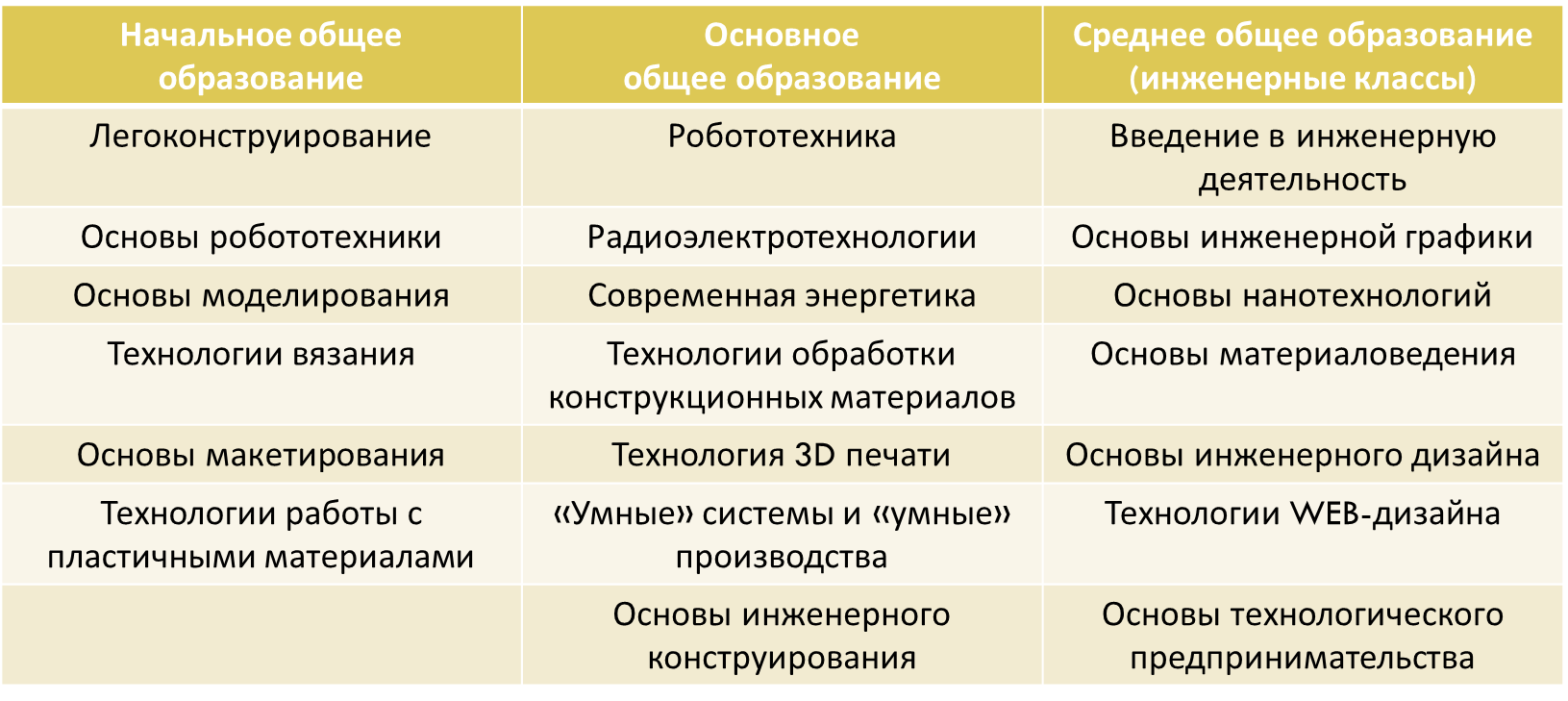 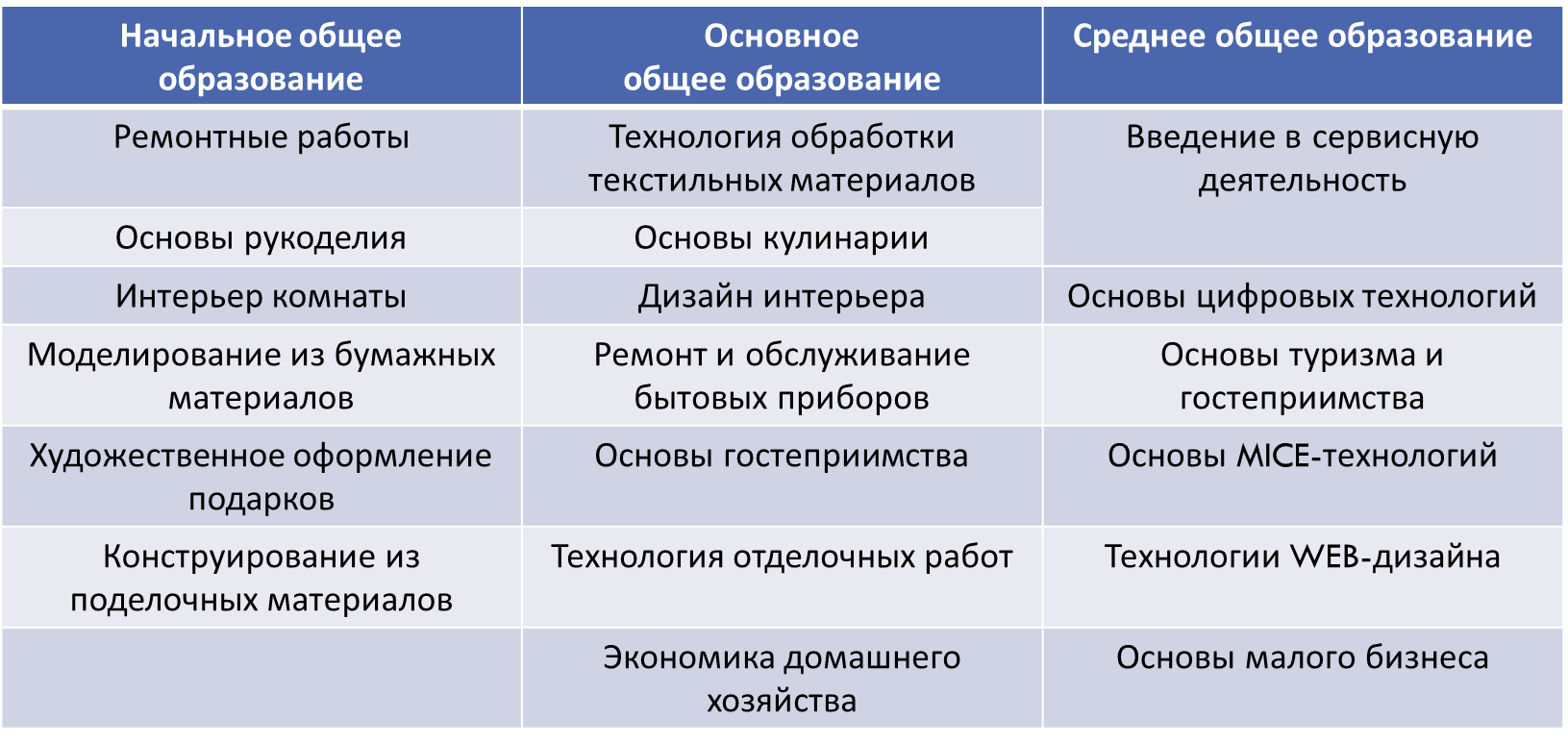 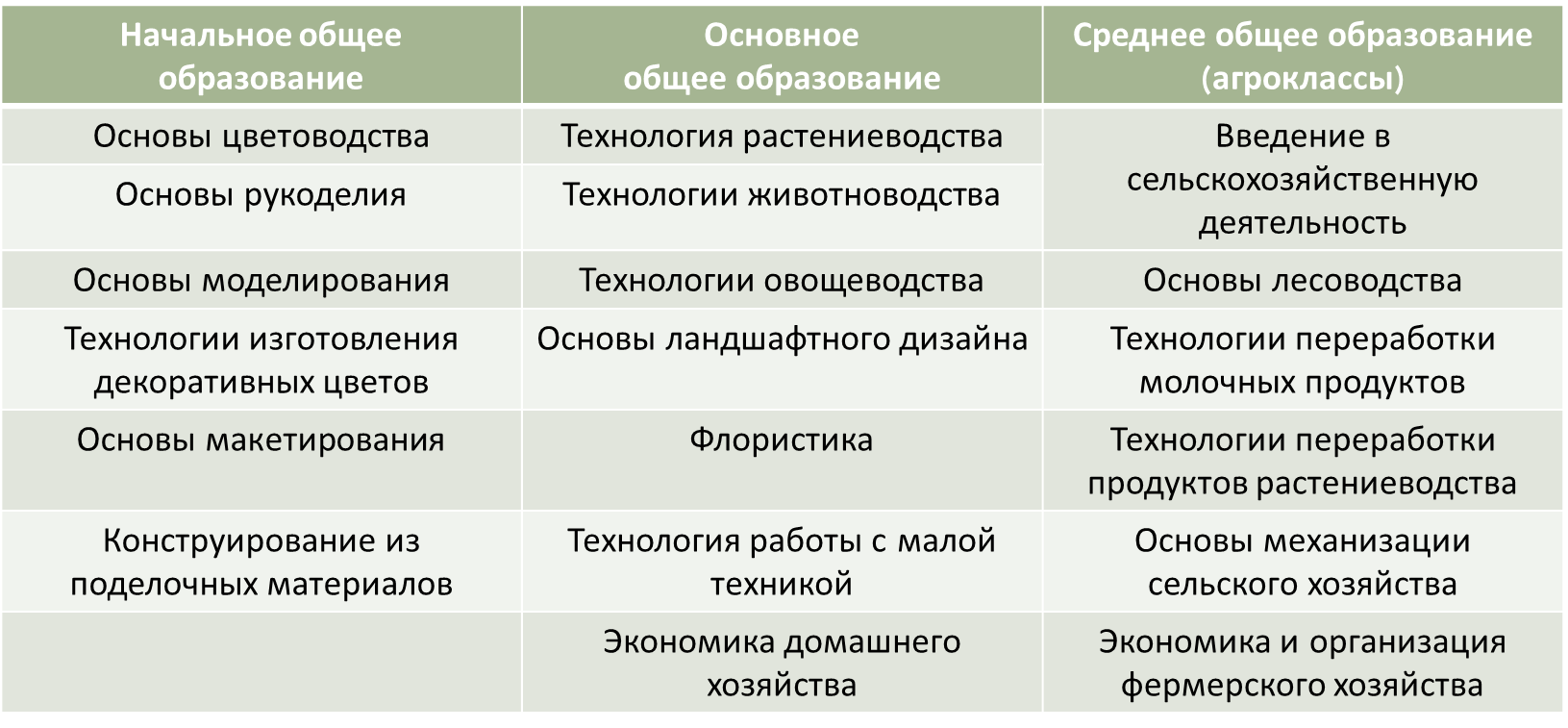 Сквозные линии предметной области «Технология»
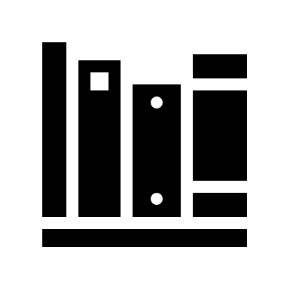 НТИ и технологическая документация
Предметные результаты освоения предметной области «Технология» должны отражать:
……
владение средствами и формами графического отображения объектов или процессов, правилами выполнения конструкторской и технологической документации;
…….

                                              (проект ФГОС ООО)
НТИ и технологическая документация. 5 класс
НТИ и технологическая документация. 6 класс
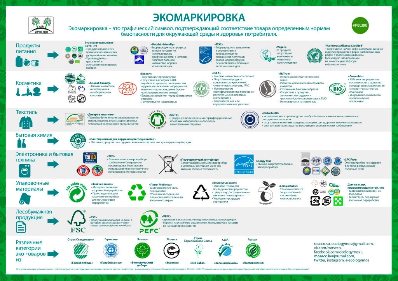 НТИ и технологическая документация. 7 класс
Материаловедение. 5 класс
Материаловедение. 6 класс
Материаловедение. 7 класс
СПАСИБО  ЗА  ВНИМАНИЕ